Проверь себя!
1-й вариант – 1, 2, 4, 7, 10, 11, 12, 15.

2-й вариант – 3, 5, 6, 8, 9, 13, 14.
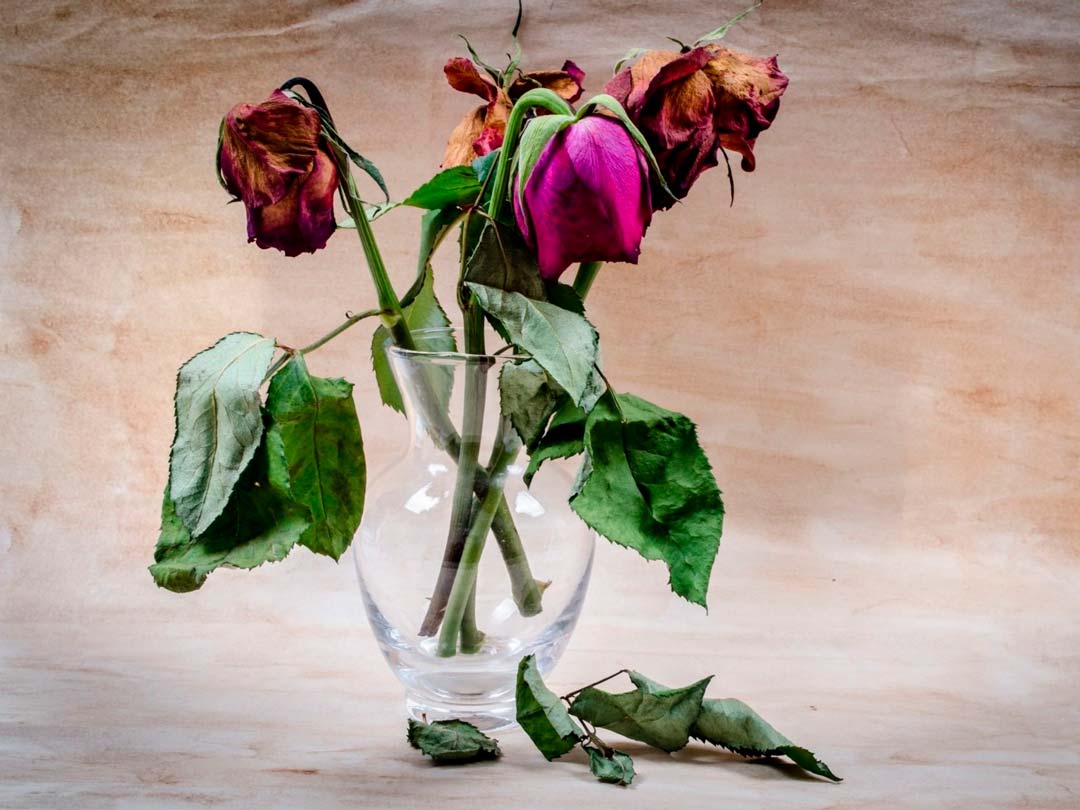 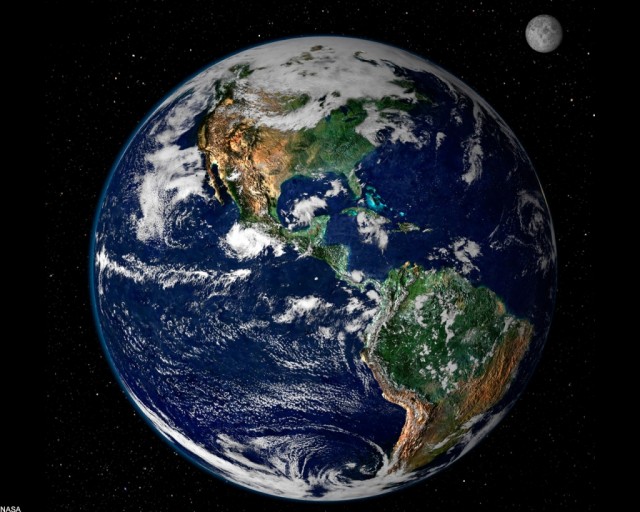